Подготовка к ОГЭ по химии
(из опыта работы)
Федорова А. К., 
учитель химии МОБУ СОШ № 1 
с. Бакалы
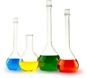 Основной государственный экзамен (ОГЭ) представляет собой форму государственной итоговой аттестации, проводимой в целях определения соответствия результатов освоения обучающимися основных образовательных программ основного общего образования требованиям федерального государственного образовательного стандарта. Для указанных целей используются контрольные измерительные материалы (КИМ), представляющие собой комплексы заданий стандартизированной формы.
Вопрос №1
Химия - это наука о веществах.
Вещество → молекула → атом
Определенный вид атомов – это химический элемент.
Вопрос №1
Вопрос №1
атом
Вопрос №2
ядро
электронная
 оболочка
Нейтрон
Протон
Электроны
-
-
-
+
-
-
-
-
-
-
-
+
-
-
-
-
-
Вопрос №2
Порядковый номер = количество протонов, количество электронов.
Номер группы = количество электронов на внешнем уровне.
Номер периода = количество энергетических уровней.
Вопрос №2
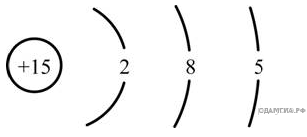 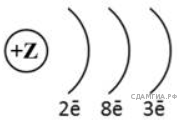 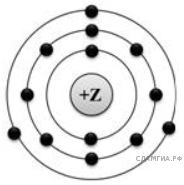 Вопрос №2
Вопрос №4
Степень окисления, валентность  - совпадают.
Исключение: азот N (максимальная степень окисления +5, максимальная валентность IV)
Вопрос №5
Вопросы № 15, 20
H2SO4 +Cu2O = CuSO4 + SO2 + H2O

                  S+6      + 8 e-     → S-2
                    2Cu+    - 2 e-       → 2Cu+2

      Взял, восстановился –окислитель
   Отдал, окислился - восстановитель
Вопросы № 18,19
18. Вычислите в процентах массовую долю золота в хлориде золота(III). Запишите число с точностью до целых.
Хлорид золота(III)  — химическое соединение  AuCl3  используется при электролитическом методе золочения. 

19. Для золочения одного квадратного метра купола нужно 120 г золота. Сколько граммов хлорида золота(III) нужно взять, чтобы покрыть золотом купол площадью 250 м2? Ответ запишите с точностью до целых.
Вопросы № 18,19
Mr (AuCl3) = 197 +35,5 = 303,5
           w (Au) = 197/ 303,5 * 100% = 65 %

                120*250 = 30000 г золота
                303,5 г  AuCl3  -   197 г золота
                 х г AuCl3               -   30000 г золота
                                 х = 46218 г
Источники
https://chem-oge.sdamgia.ru/
https://fipi.ru/oge/otkrytyy-bank-zadaniy-oge#!/
https://vpr-ege.ru/oge/khimiya
https://vk.com/chemege
СПАСИБО ЗА ВНИМАНИЕ!